Основные притчи Господа Иисуса Христа
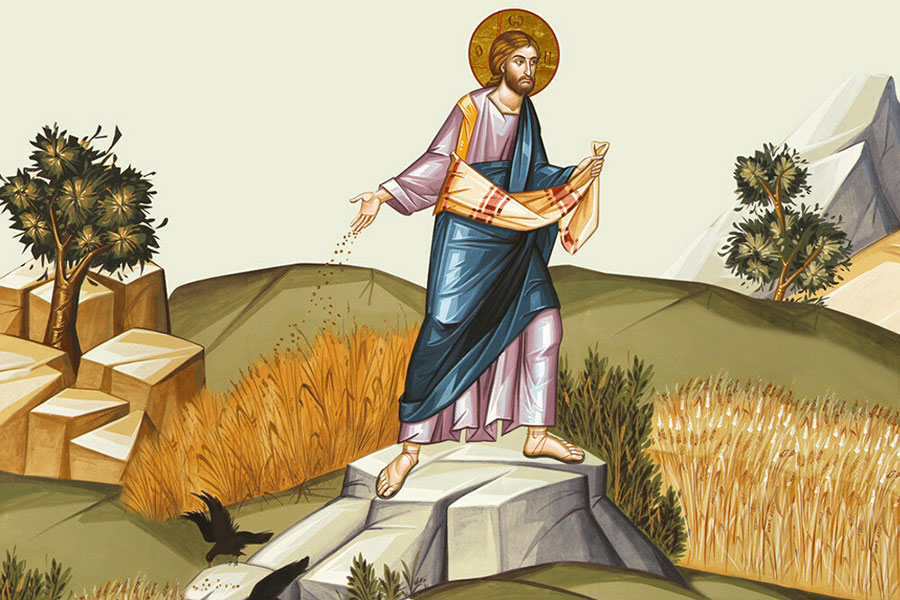 Притча как ключевой метод Евангельской проповеди
18.11.2020
Он сказал им в ответ: для того, что вам дано знать тайны Царствия Небесного, а им не дано … потому говорю им притчами, что они видя не видят, и слыша не слышат, и не разумеют...
Мф. 13:11-13
18.11.2020
Функции притч, А.Н. Иоффе:

1. Функция зеркала;
2.Функция модели;
3. Функция опосредования;
4. Функция хранения опыта.
18.11.2020
Способы использования притч в учебном процессе?

Обсуждение основной идеи и смысла притчи;
Сформулировать вопросы или ответить на поставленные;
Придумать название притчи;
Притча без окончания (обсуждение, чем она могла бы закончиться);
Выделить ключевые слова ‑ понятия, с последующим комментированием;
Инсценировка притчи;
Подбор пословиц, поговорок;
Найти или предложить вставить пропущенные слова;
Определение ценностей, которые отражает притча.
18.11.2020
Притча о сеятеле 	Мф. 13:3-23
Уроки:
Проповедь Христа
Православное учение о человеке
18.11.2020
Притча о мытаре и фарисее Лк. 18:9-14
Уроки:
Православная молитва 
Совесть и раскаяние
18.11.2020
Притча о милосердном самарянине Лк. 10:25-37
Уроки:
Милосердие и сострадание
18.11.2020
Притча о блудном сыне 	Лк. 15:11-32
Уроки:
Человек и Бог в Православии
Христианская семья
18.11.2020
Притча о брачном пире Лк. 14:16-24
Уроки:
Человек и Бог в Православии
18.11.2020
Притчи о закваске и о невидимо растущем семени Мф. 13:33
Уроки:
Культура и религия
18.11.2020
Притча о плевелахМф. 13:24-30
Уроки:
Человек и Бог в Православии
18.11.2020
Притча о двух должниках 	Лк. 7:41-43
Уроки:
Человек и Бог в Православии
Зачем творить добро
18.11.2020
Притча о неправедном судии Лк. 18:1-8
Уроки:
Православная молитва
18.11.2020
Притчи о драгоценной жемчужине и о сокровище на поле Мф. 13:44-46
Уроки:
Библия и Евангелие
18.11.2020
Притча о богаче и о Лазаре Лк. 16:19-31
Уроки:
Зачем творить добро
18.11.2020
Притча о Страшном суде Мф. 25:31-46
Уроки:
Зачем творить добро
18.11.2020
Притча о талантах Лк. 19:11-28
Уроки:
Христианин в труде
18.11.2020
Притчи о рассудительности
1. О десяти девах Мф. 25:1-13
2. О строителе башни Лк. 14:28-30
3. О царе, идущем на войну Лк. 14:31-33
18.11.2020
Презентация подготовлена руководителем ОРОиК Нижнетагильской епархии
иереем Андреем Брагиным
18.11.2020